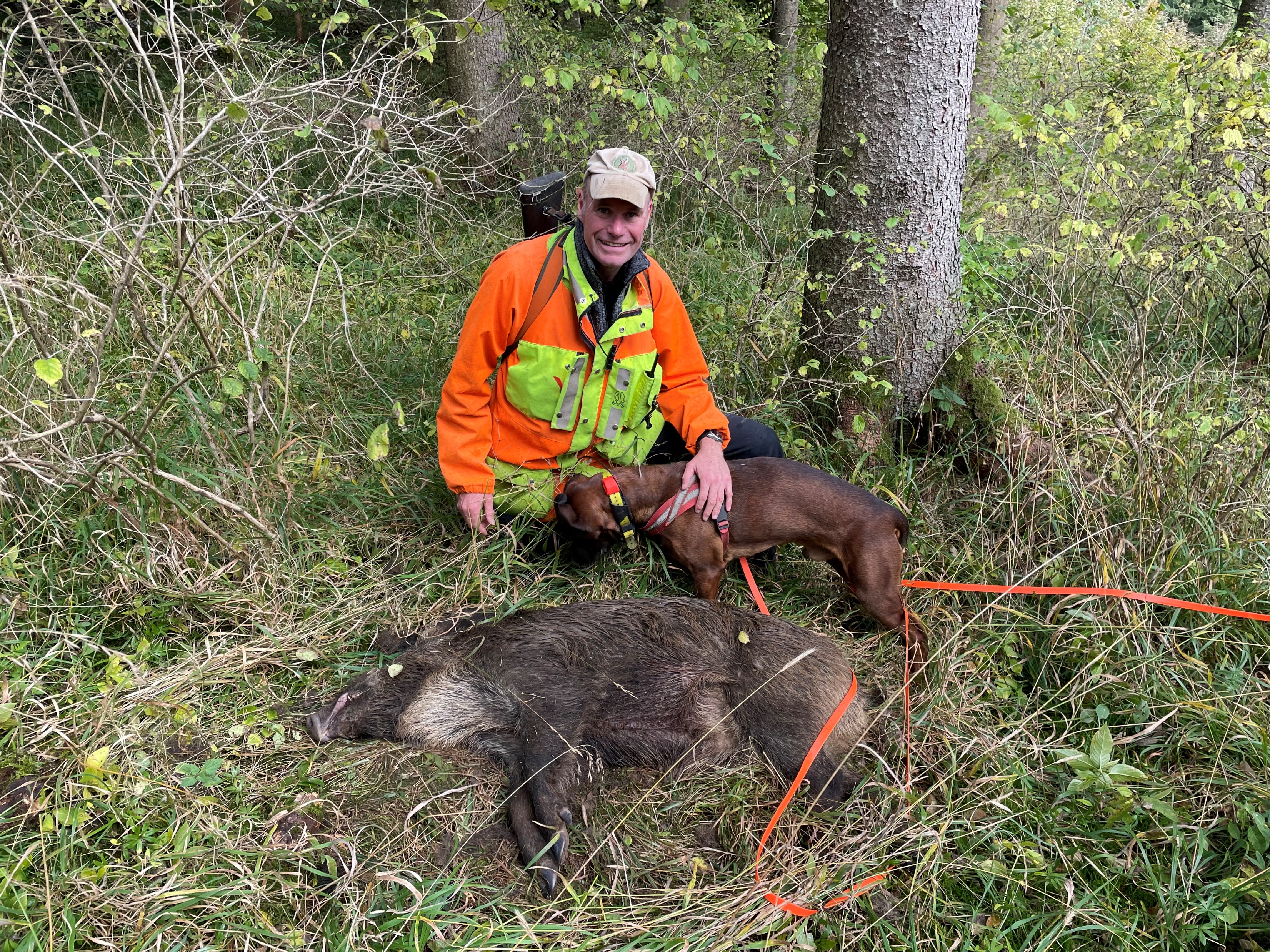 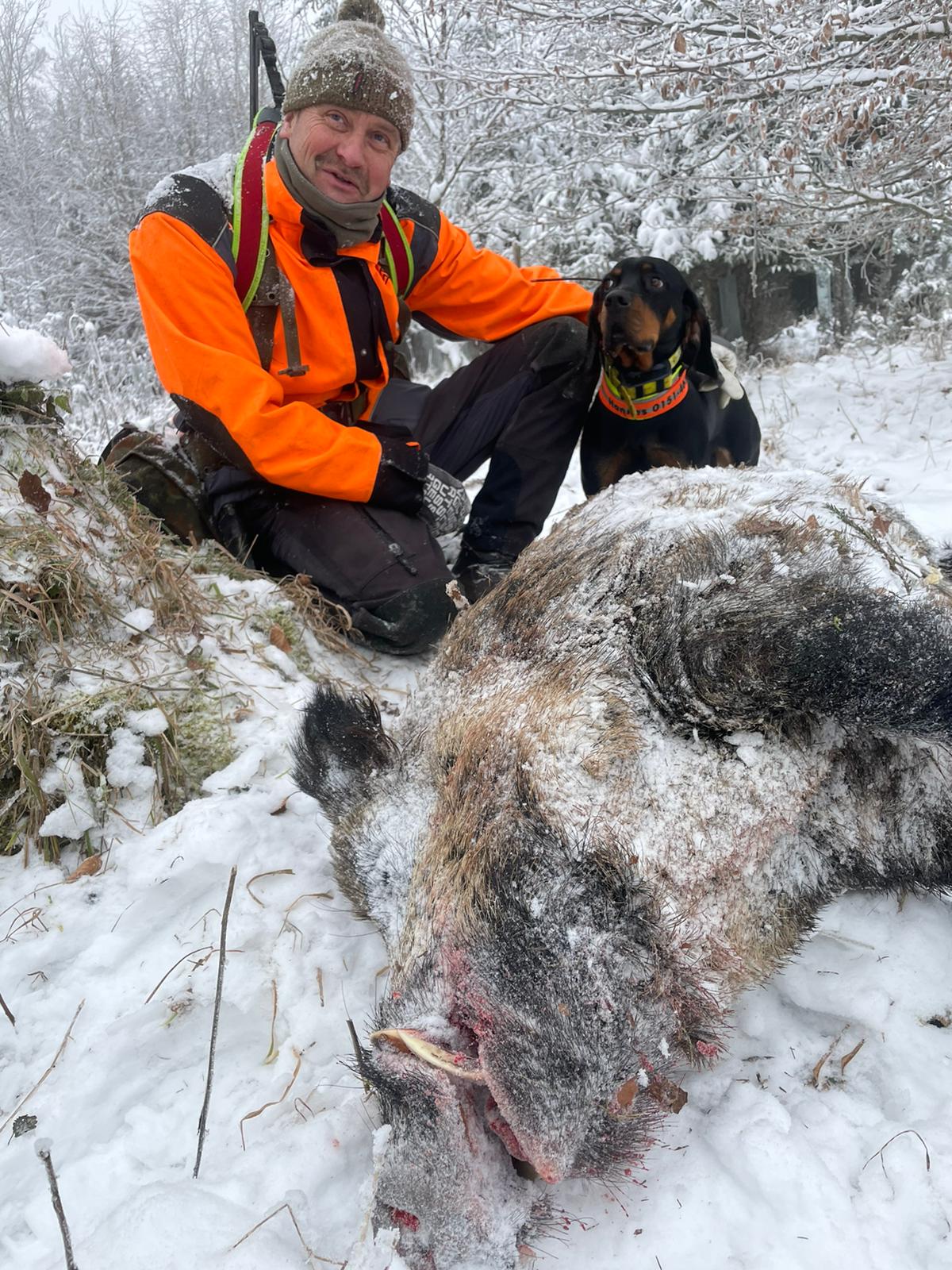 Steffen Genkinger mit Kaspar                           Wolfgang Knaupp mit Hannes
              Telefon: 0174/2068282                                       Telefon: 0151/46741312